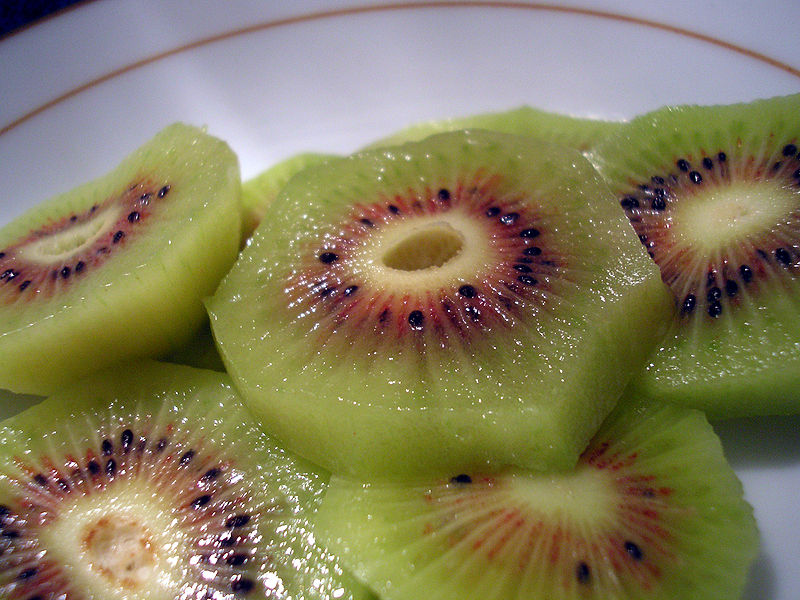 Fresh fruit and vegetable exports from Greece: challenges
Mapping of the fresh fruit and vegetable supply chain
Programme of the day
2
Supply chain
Primary production
Primary production
Primary production
Traders?
Packing house and exporter
MRDF
Logistics providers
Greece
Customs
Banks
Customs
Destination
Importer
Retail
Retail
Retail
3
Export processes
Quality certificate
Electronic system: Meno

Phyto-sanitary certificate 
fruit sensors calibration document

Certificate of origin

Export permit
Electronic system: ICISnet
4
Target countries
Which target countries to include?
5
Thank you for your attention!
Dr Heiner Lehr
Syntesa Partners & Associates
heiner@syntesa.eu
6